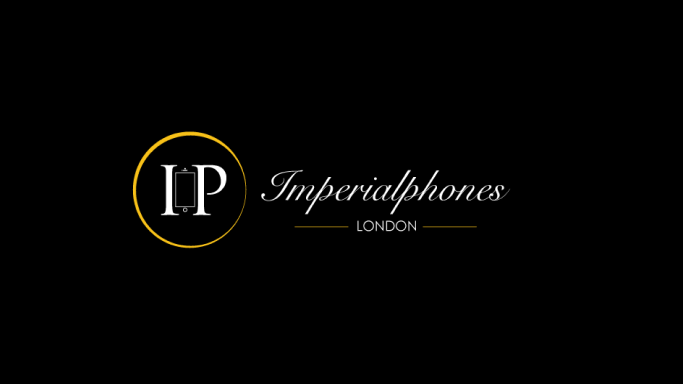 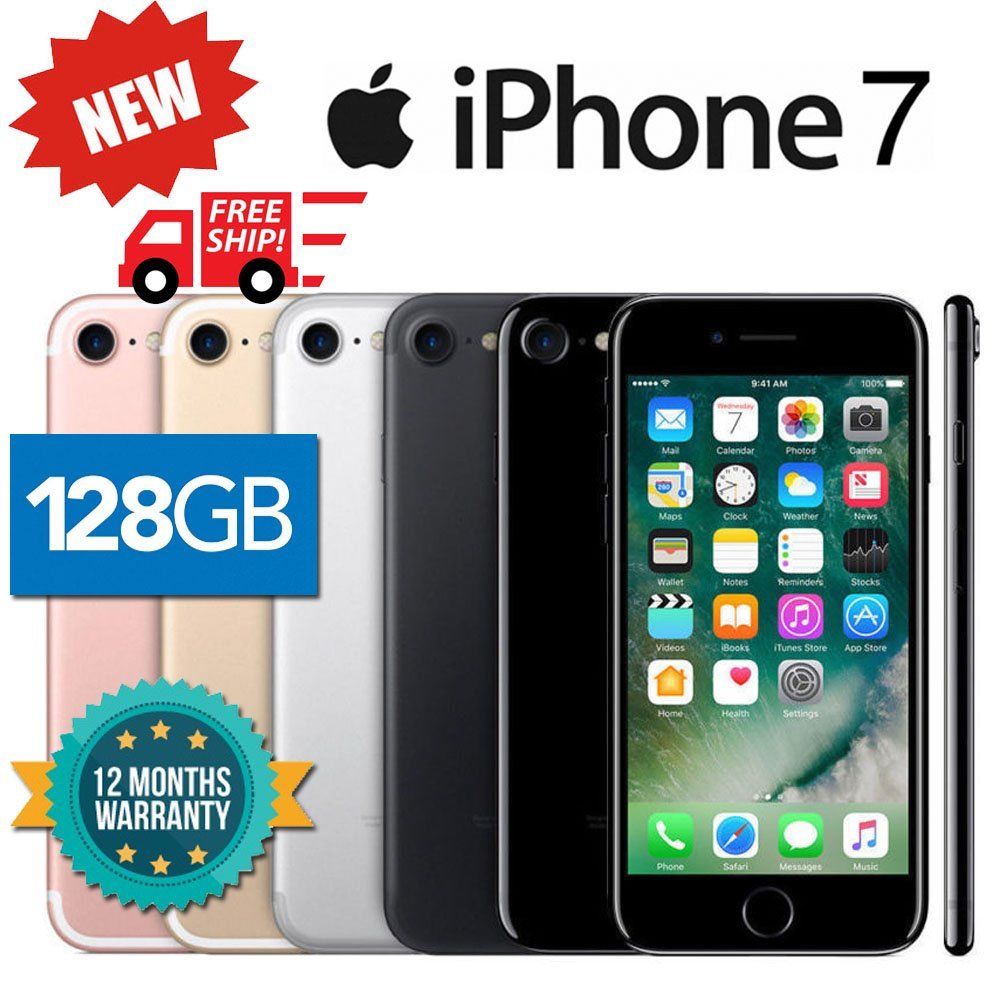 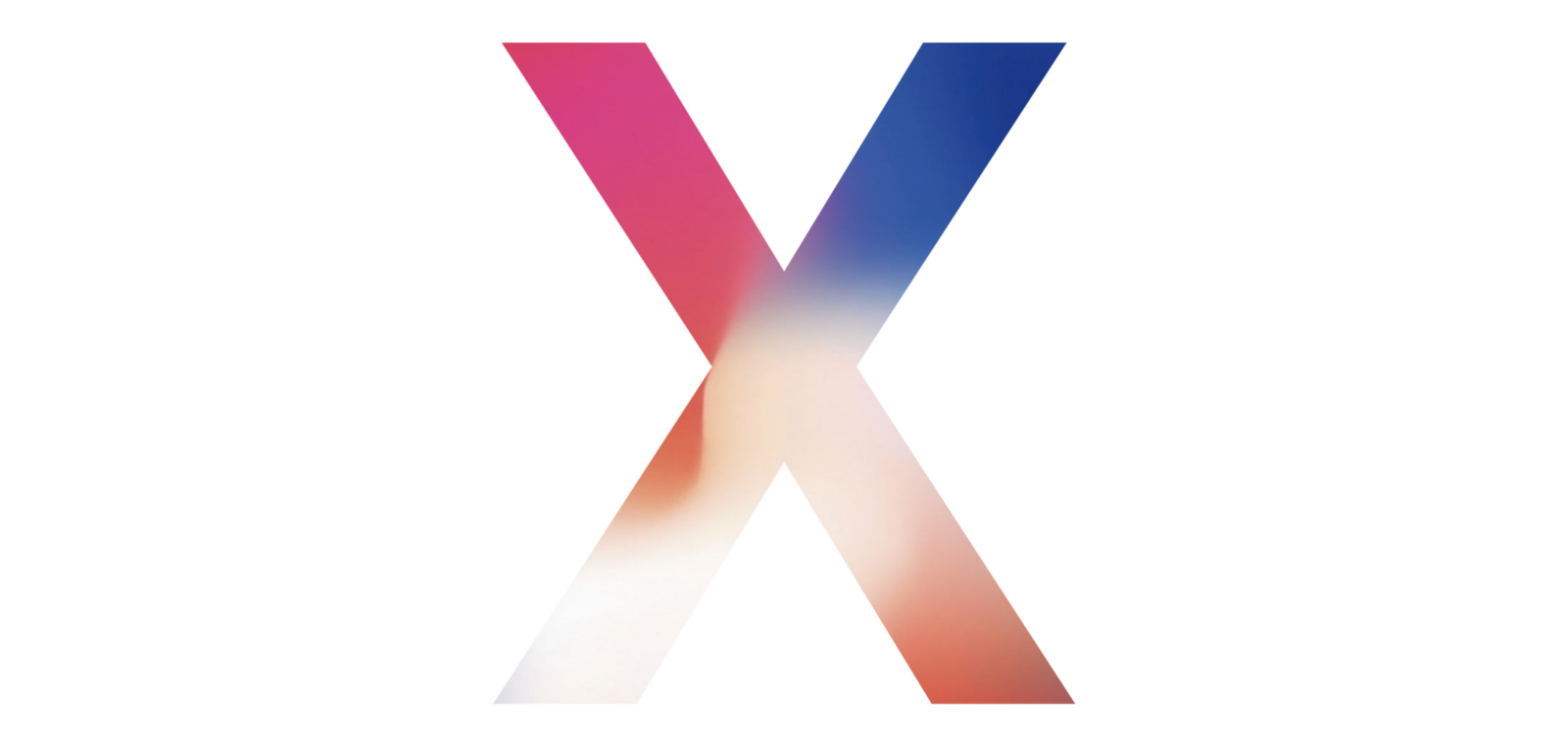 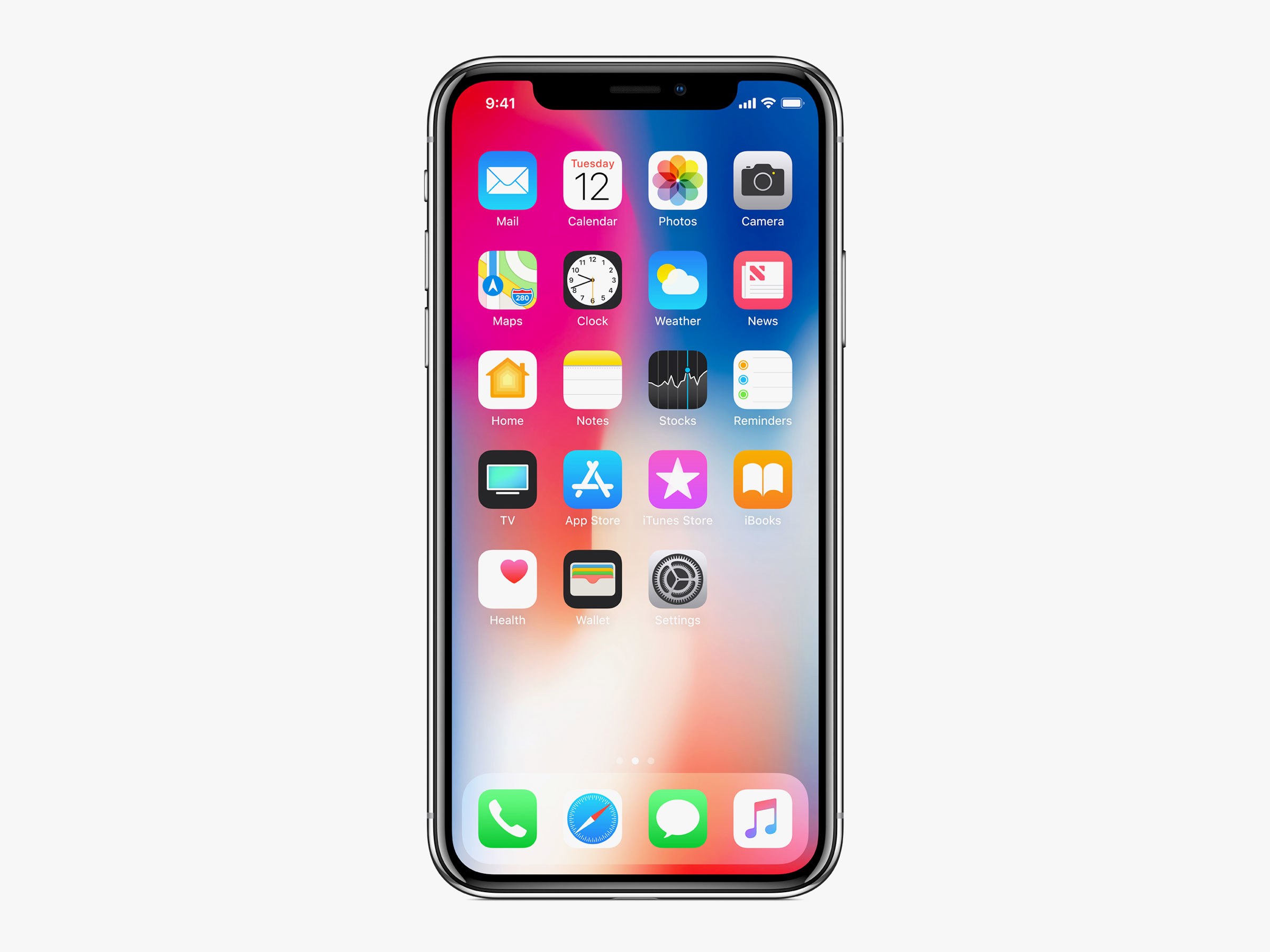 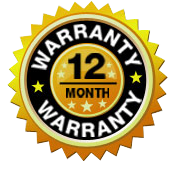 Mon to Fri – 
9am to 5pm
(020) 3417 7989